Un giorno in «Finanza»
Decimo anniversario del sisma in Abruzzo
L’Aquila 5 Aprile 2019
In occasione del decennale del terremoto del 6/4/2009  la scuola è stata  invitata a visitare la Caserma della Guardia di Finanza di L’Aquila per …non dimenticare!                                                                                       Le insegnanti Valentina Valente –Michelina Faiella
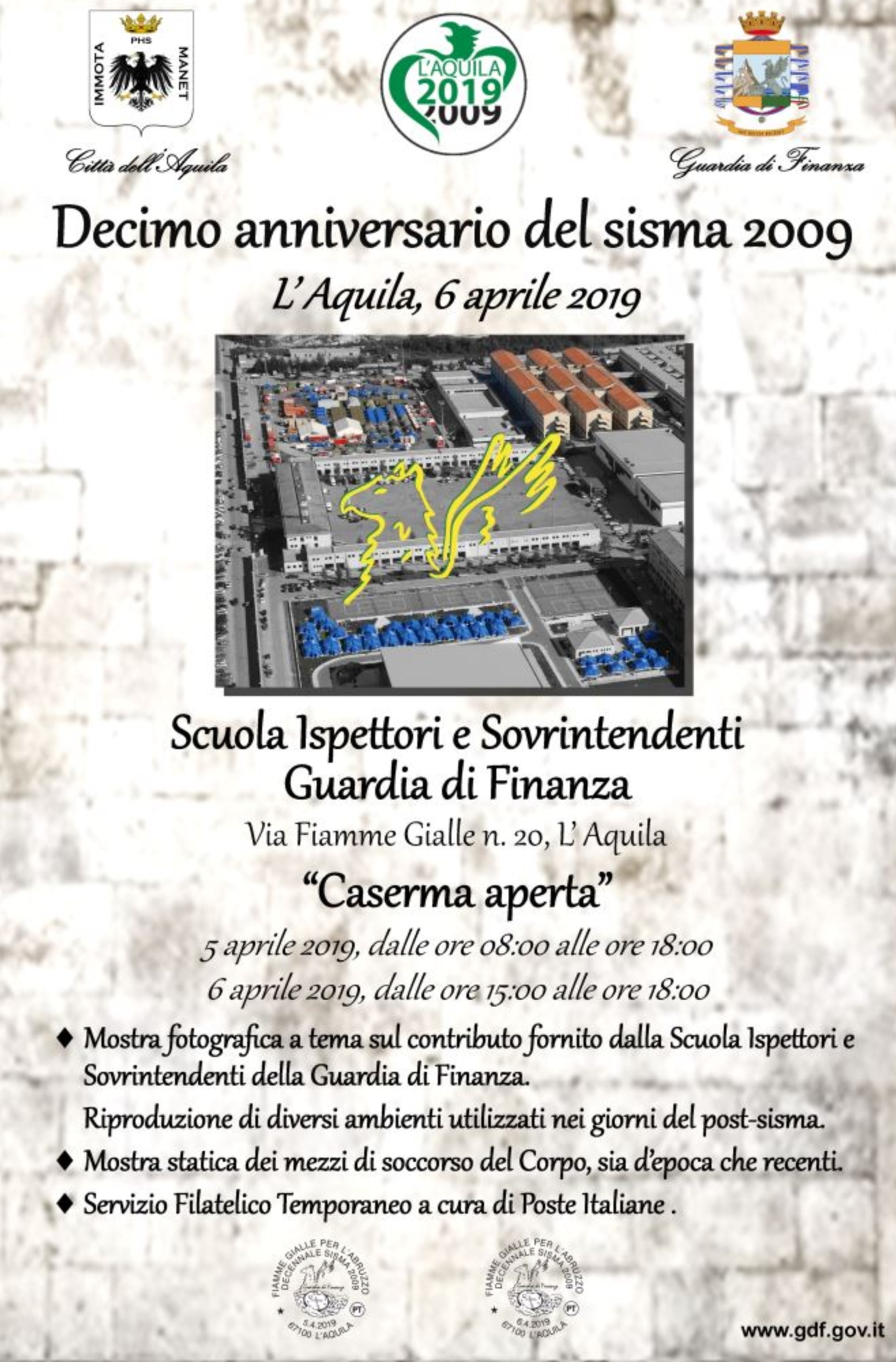 La classe IV C pronta per la visita guidata.
Anche la III D … è presente
E le insegnanti ?
La  «nostra»   Caserma ci accoglie.
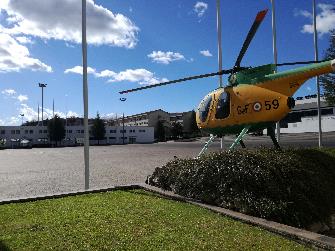 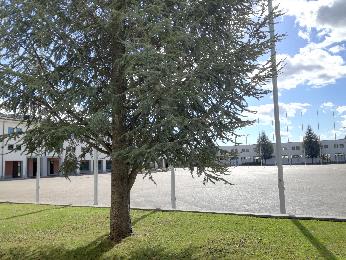 E’ tutto pronto per un concorso!
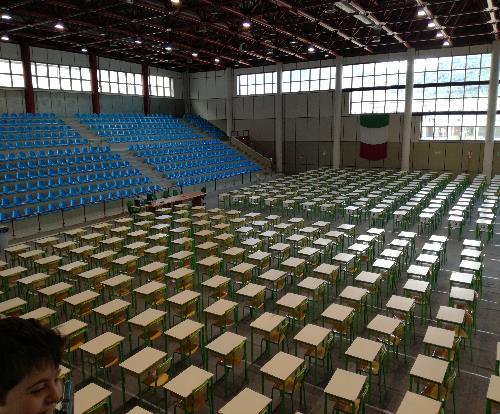 Prove per la sfilata!
Prove tecniche di cerimonia.
E la piazza della Caserma viene intitolata: